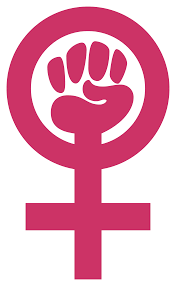 Databases: The Advanced Version
Mrs. Caneva
Librarian
Welcome!!
Please use a marker to put your name on a name tent.

This will help Mrs. Caneva know you a little bit.


Goals:
To complete advanced searches with ease via:
CPS Databases
Google and Google Scholar
JSTOR via Chicago Public Library
Library catalog
Table Conversation
Take 3-5 minutes at your tables to discuss the following:
What is your research topic, and why did you choose it/how did you craft it?

What types of evidence or findings do you think will be important to find to defend your claim?

If you were to start researching right now, what would be your first steps and why?

What are some obstacles you face when researching?  Why?
Advanced CPS Database Search
Why databases?
lindblomlibrary.weebly.com
Search the Databases
Review of a Regular search
Keywords: marriage, monogamy, feminism
Advanced Search with limits

Try some out on your own (5 min.)
Google and Google Scholar
Google search
Google Scholar search
JSTOR via Chicago Public Library link
Chicago Public Library
Log-in with library card
Other Resources
A-Z search
JSTOR
Search via the same way that you would the others
Library Catalog for Books
View Library catalog